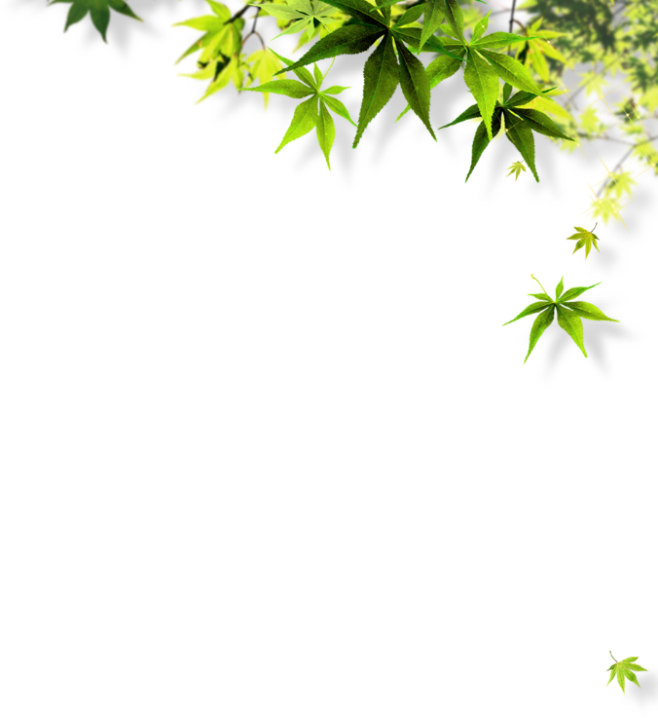 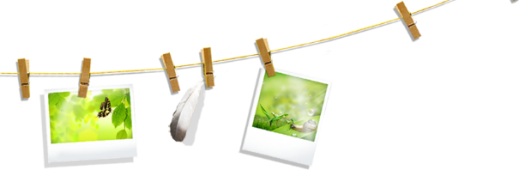 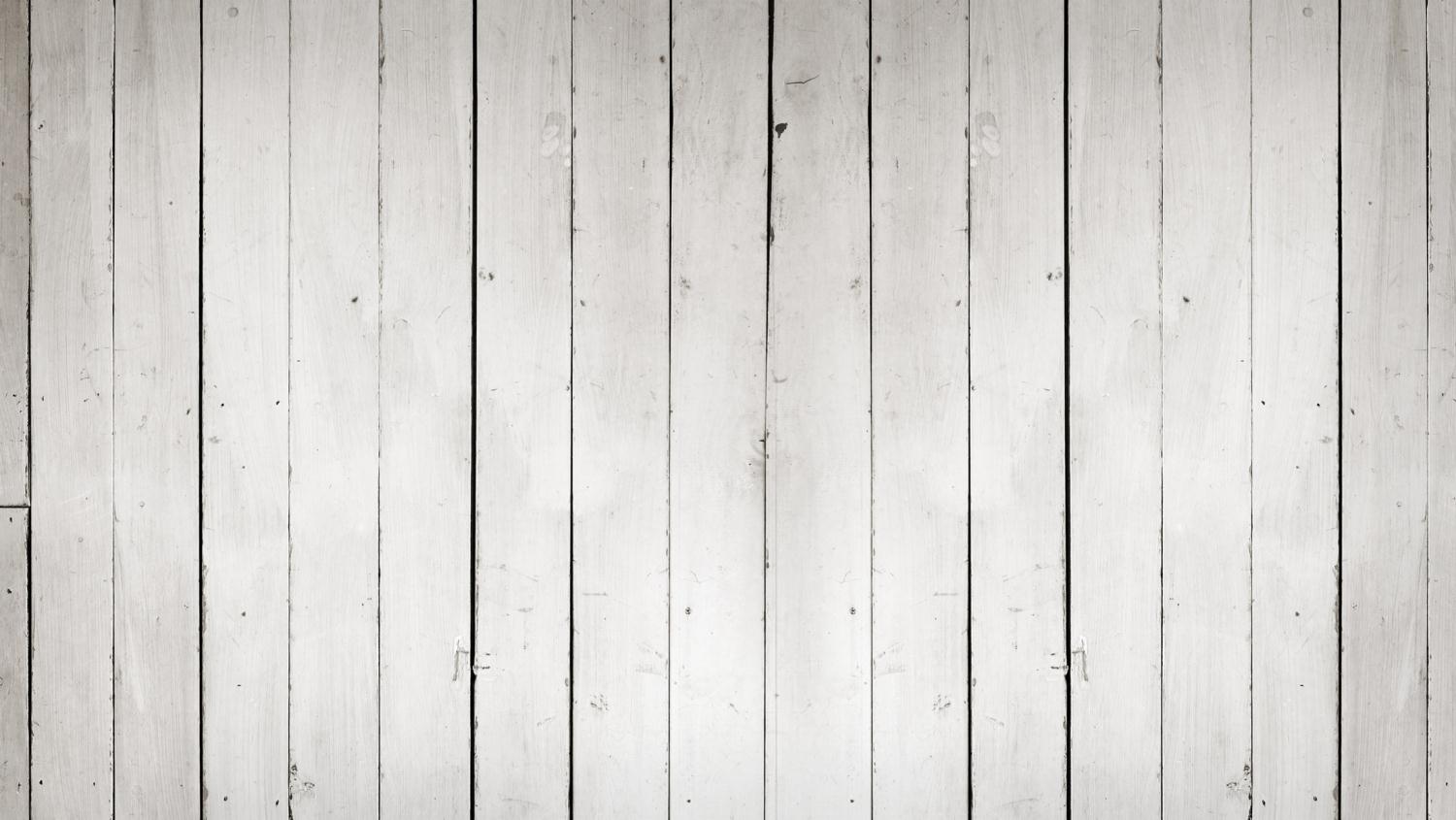 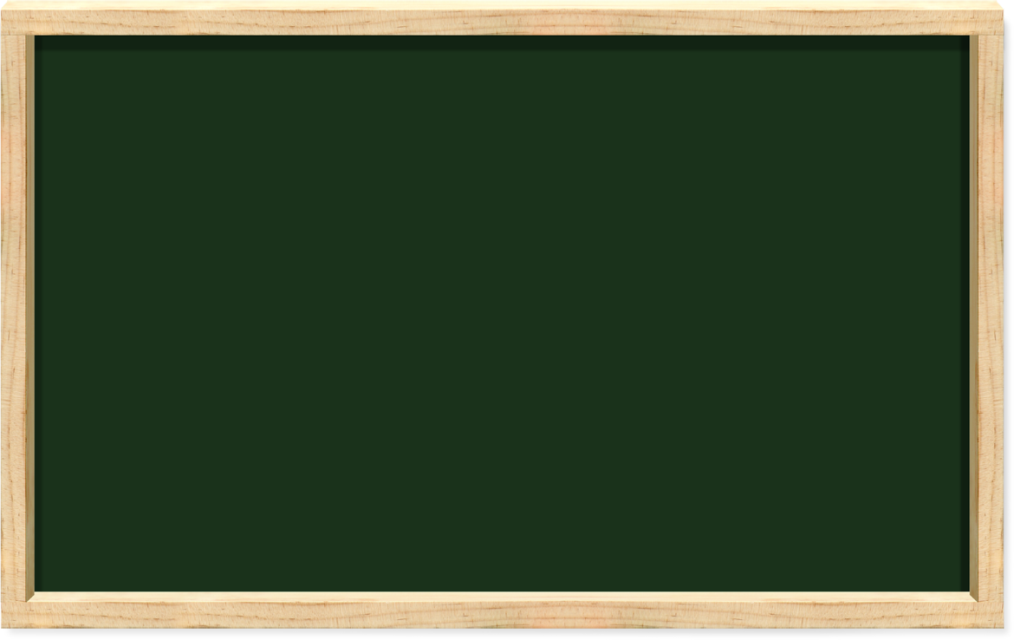 机
械
与
人
—科学探究：杠杆的平衡条件—
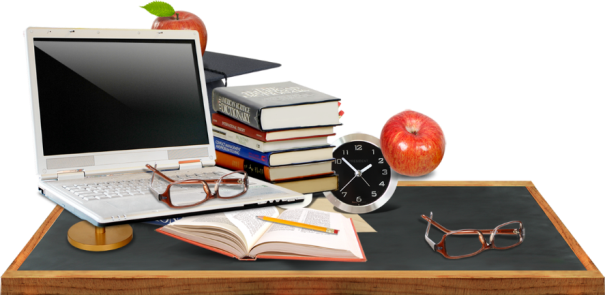 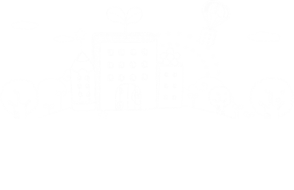 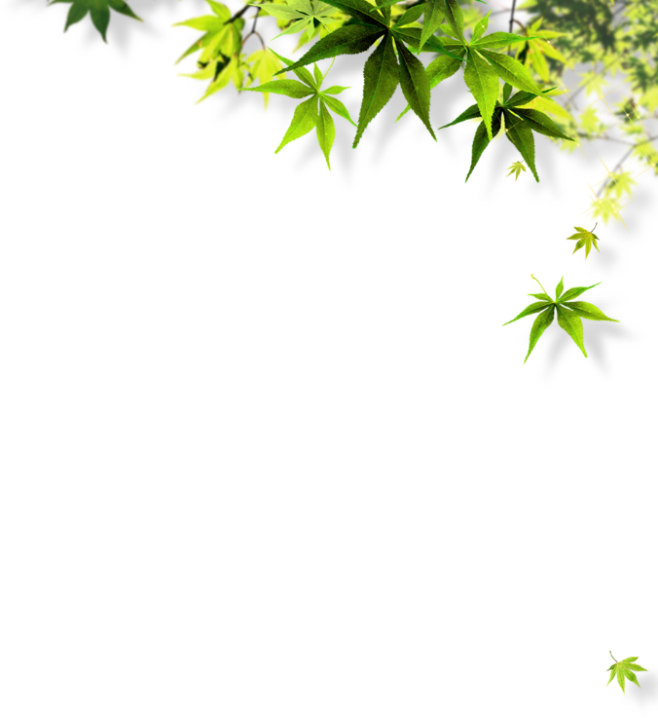 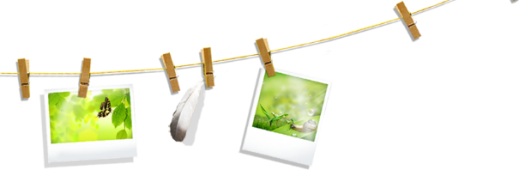 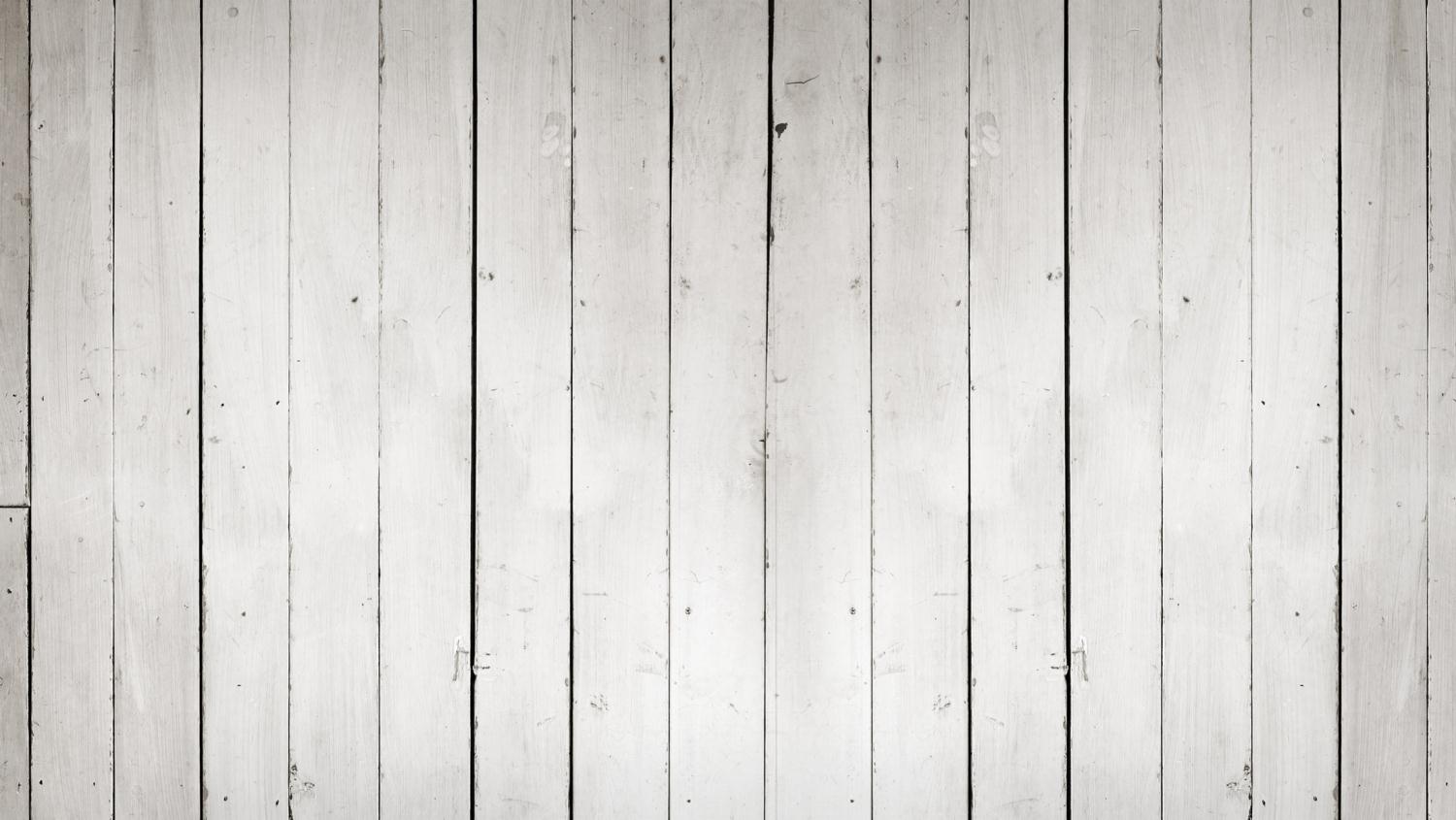 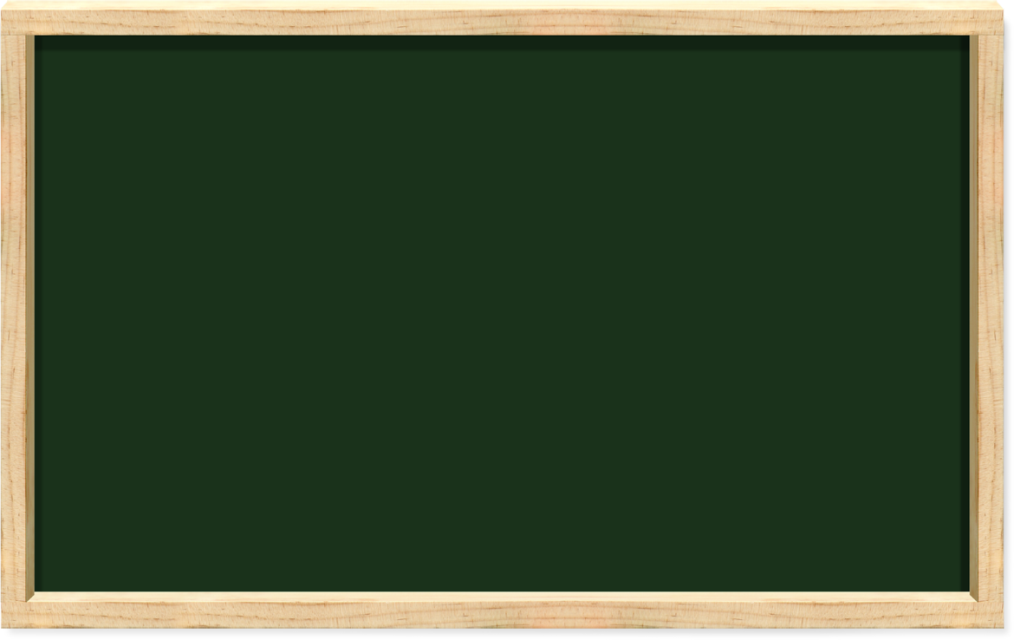 Part Three
Part One
Part Two
Part Four
01
任务
杠杆平衡条件
认识杠杆
杠杆五个要素
小结
mission
02
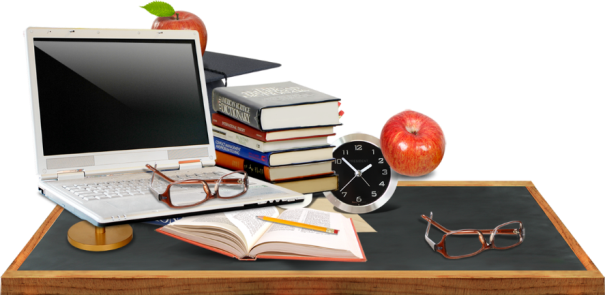 03
04
复杂机械
CONTENTS
01
Part One
认识杠杆
这些杠杆在使用时，有什么共同特点？
使用过程中，
能绕一个固定点转动。
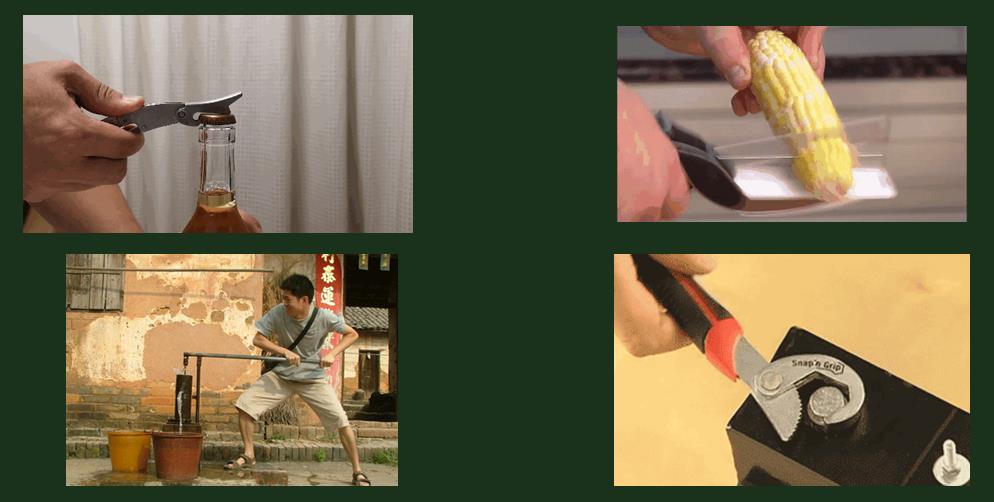 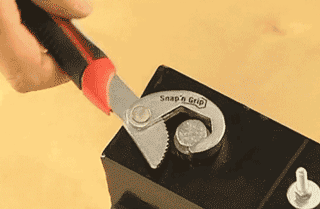 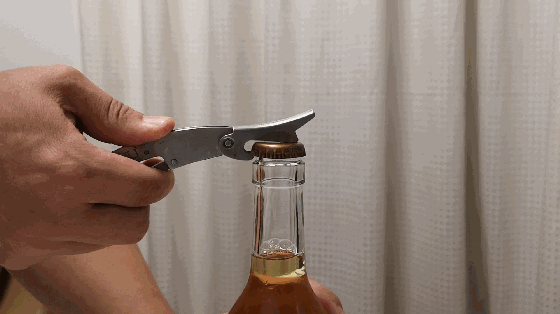 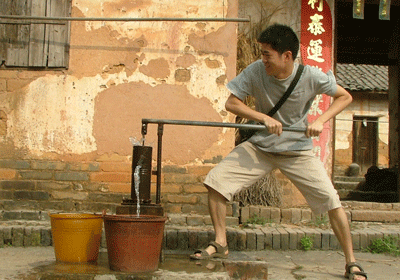 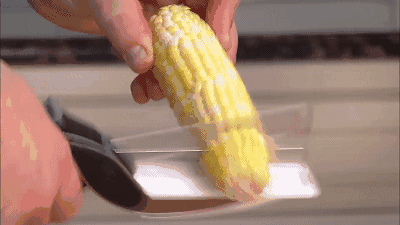 这些杠杆在使用时，有什么共同特点？
使用过程中，
能绕一个固定点转动。
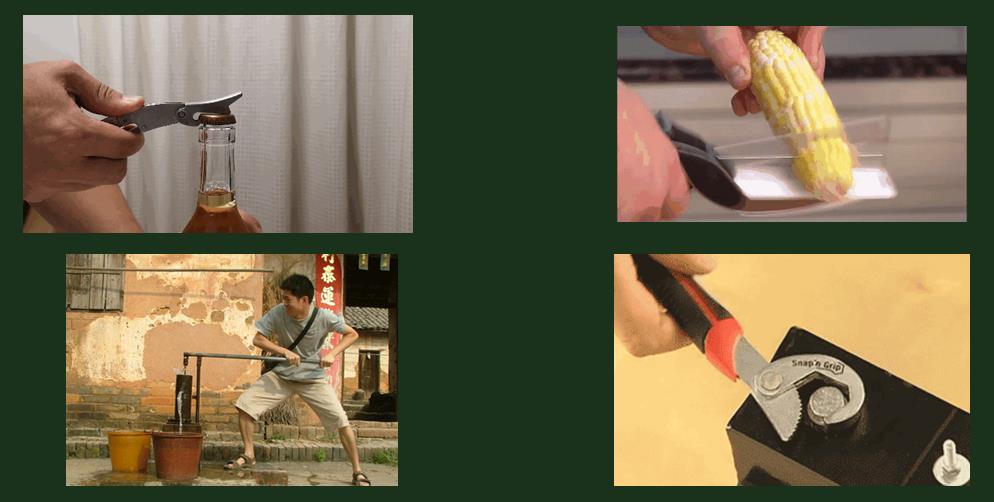 一、杠杆的概念：
在力的作用下，能绕固定点转动的硬棒，叫做杠杆。
一、杠杆的概念：
在力的作用下，能绕固定点转动的硬棒，叫做杠杆。
解读：1、绕固定点转动
            2、杠杆可直可弯曲
一、杠杆的概念：
在力的作用下，能绕固定点转动的硬棒，叫做杠杆。
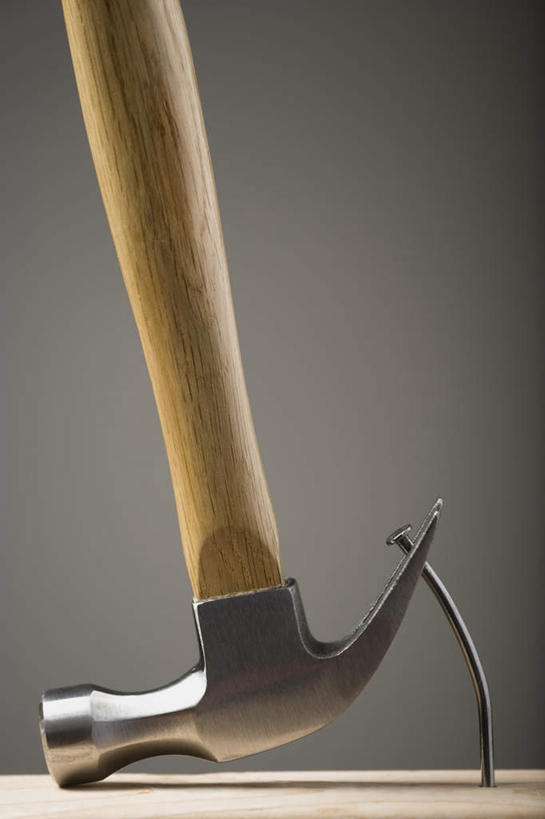 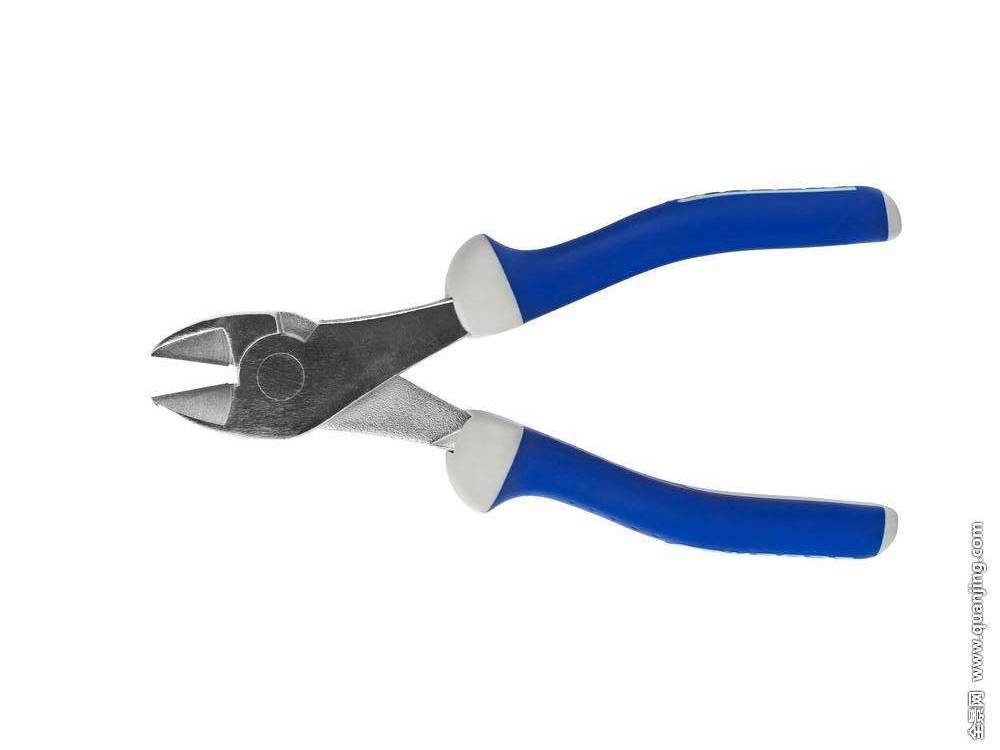 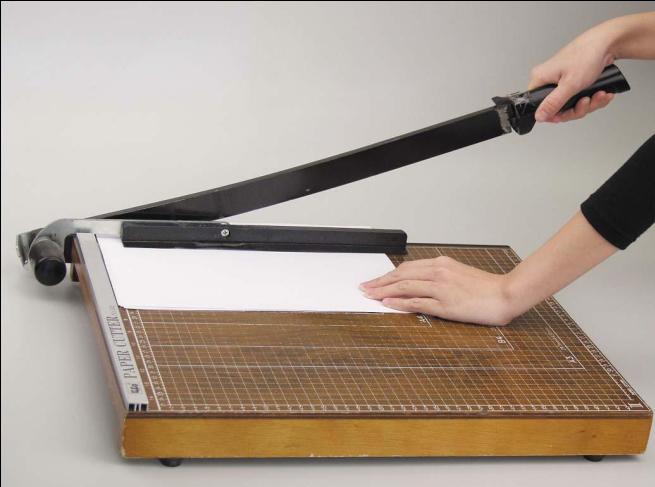 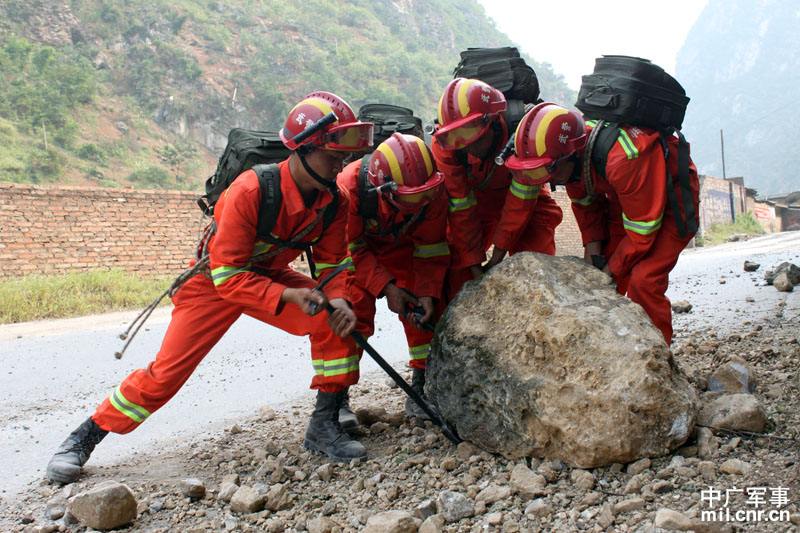 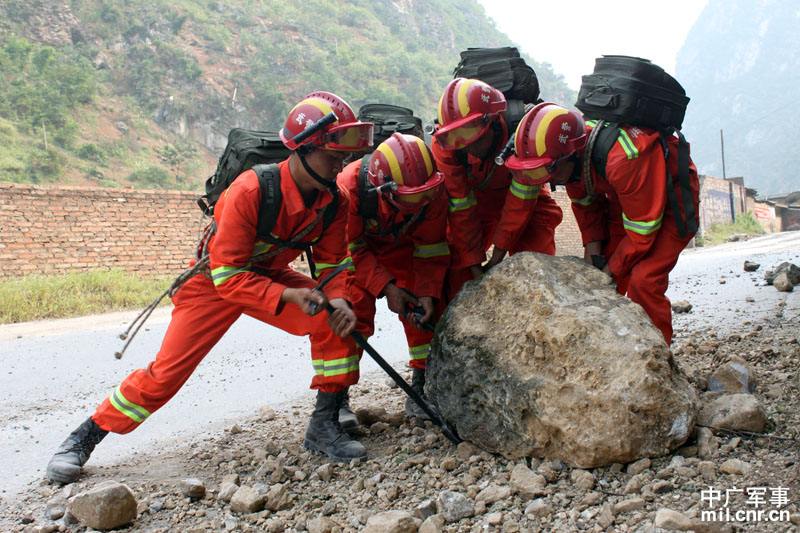 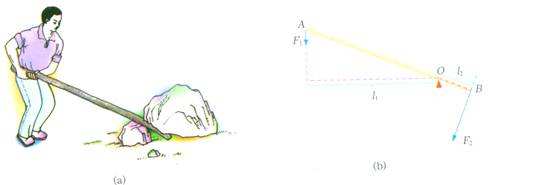 动  力：使杠杆转动的力F1
支  点：杠杆可以绕其转动的点O
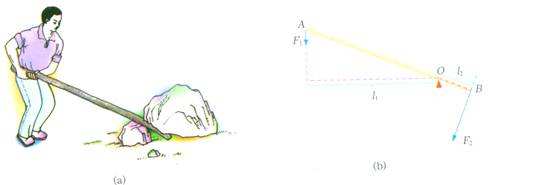 Part Two
杠杆五个要素
02
l1
阻力臂
l2
O
动力臂
阻  力：阻碍杠杆转动的力F2 。
F1
F2
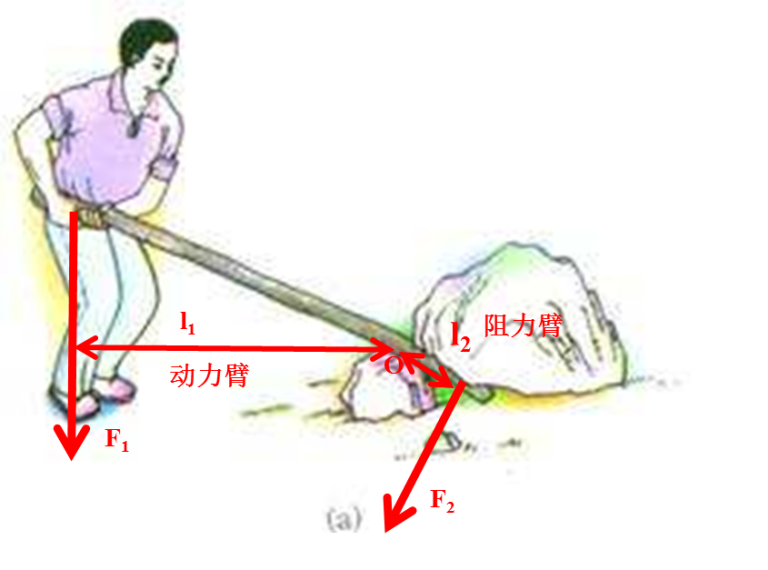 支  点：杠杆可以绕其转动的点O。
动  力：使杠杆转动的力F1（F动） 。
阻  力：阻碍杠杆转动的力F2 （F阻）。
动力臂：从支点O 到动力F1作用线的距离l1。
阻力臂：从支点O 到阻力F2作用线的距离l2
Part Two
杠杆五个要素
02
画出以下工具力臂
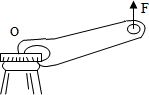 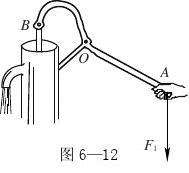 L1
L
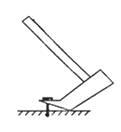 F1
L1
口诀：一找点，二划线，三作垂线段，四标符号。
O
练习册130页
如图所示，用杠杆提升一袋货物，请画出货物所受重力的示意图和拉力F的力臂l。
l
G
在生产、生活实践中，人们常常利用杠杆的平衡解决问题，如利用杠杆的平衡制造称量物品的天平。那么，杠杆在什么时候才能平衡呢？
Part Three
科学探究
03
科学探究问题：杠杆在满足什么条件时才会平衡？
测量的物理量：动/阻力、动/阻力臂
实验器材：带刻度的杠杆，钩码，铁架台（支架）
                           弹簧测力计
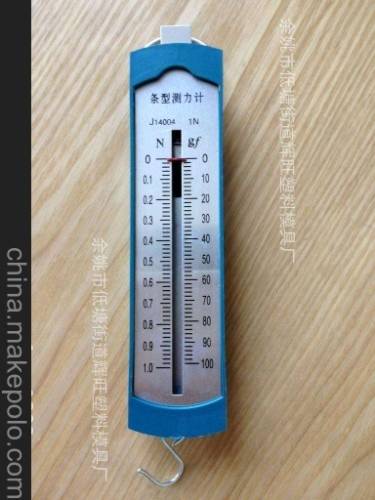 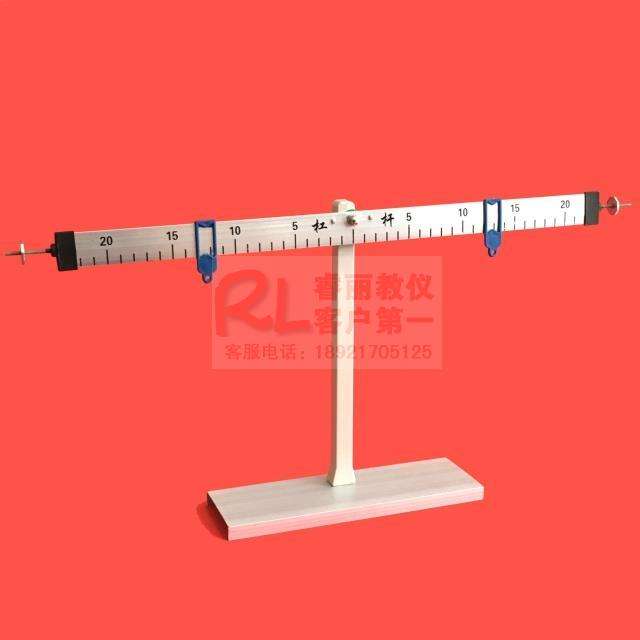 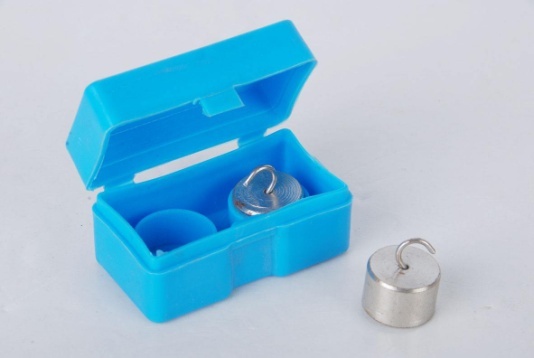 科学探究问题：杠杆在满足什么条件时才会平衡？
实验操作：
（1）调                                平衡
水平位置
（2）实验过程中记录动力、动力臂，阻力、阻力臂在表格中
（3）改变力和力臂的大小，再做几次实验
（4）改变力和力臂的大小，在杠杆的一侧挂上钩码作为阻力，通过在其他位置上用弹簧测力计拉住杠杆的办法使杠杆平衡，记录数据。
杠杆平衡时，动力×动力臂=阻力×阻力臂。
F1L1=F2L2
注意事项：
问题：为什么要调节杠杆在水平位置平衡？
便于测量力臂。
问题：为什么要多次测量？
多次测量寻找普遍规律。
问题：实验过程中能否为了杠杆平衡移动平衡螺母？
不能
杠杆
平衡
要素
Part Four
绕点转动的硬棒
支点、动力、动力臂、阻力、阻力臂
五要素
定义
小结
F1L1=F2L2
条件
04
练一练
1、关于力臂，下列说法中正确的是（　）
A．力臂一定在杠杆上
B．从支点到阻力作用点的距离叫阻力臂
C．力的作用线通过支点时，力臂为零
D．力越大，则力臂越小
2、如图所示的是搬运泥土的独轮车，可以把独轮车看成杠杆．设车厢和泥土的总重G＝1000N，运泥土时从A点提起独轮车把手的力是F，F的力臂是________m，F的大小至少是________N.
1.6
250
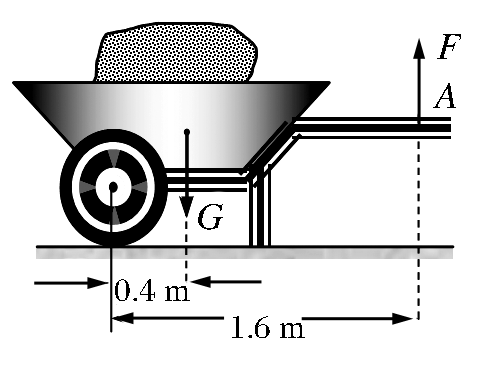 FLA=GL
杠杆的运用
根据杠杆的平衡条件，可以知道杠杆的运用有三种情况。
（1）动力臂大于阻力臂：这种杠杆用较小的运动就可以克服较大的阻力。这种杠杆使用起来省力，常被称为省力杠杆
例如
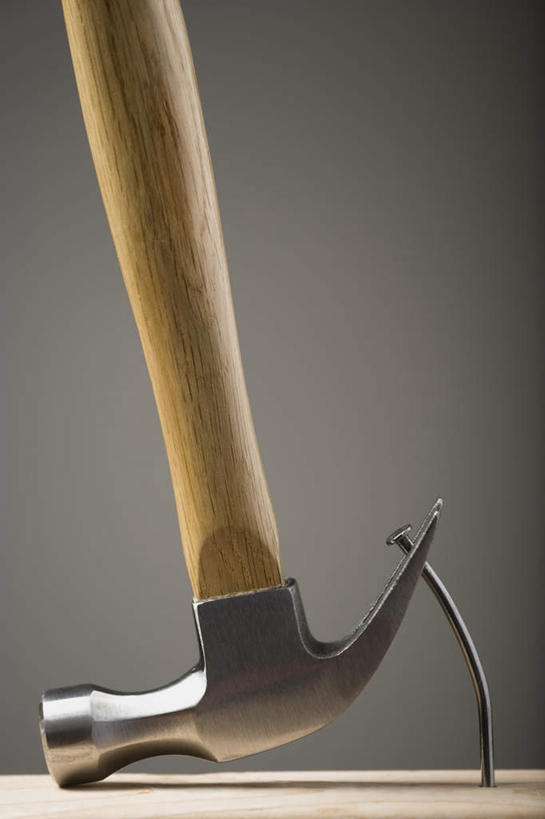 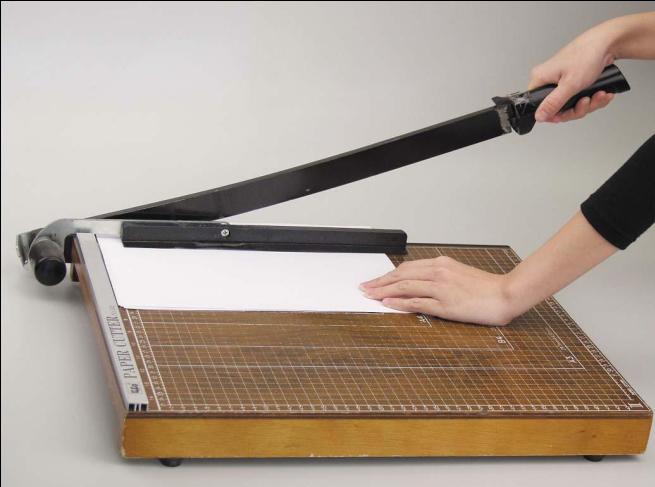 提问：在生活中，你还发现了哪些工具是省力杠杆？
我们在使用省力杠杆时，得到了省力的利益，同时我们又付出了怎样的代价呢？
总结：在生活中实例告诉我们：省力得费距离
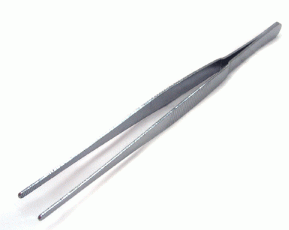 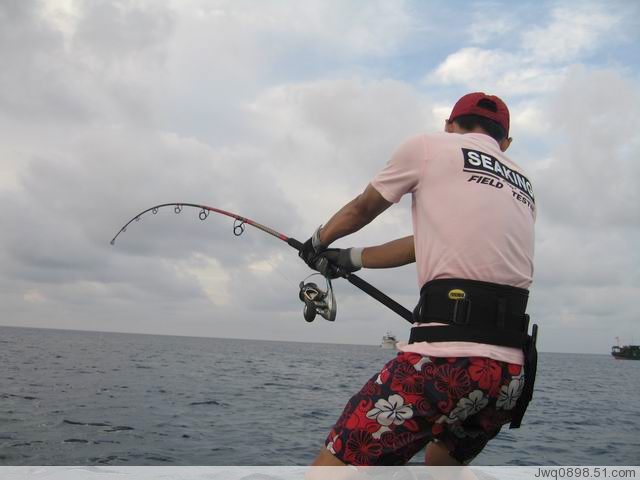 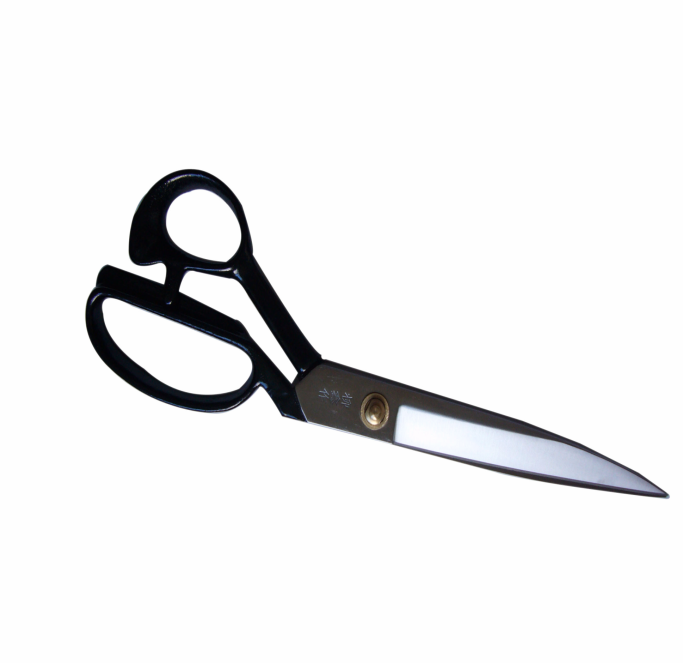 2．费力杠杆：
	    动力臂小于阻力臂，动力大于阻力。
特点：虽然费了力，但却省了动力作用点移动的距离。
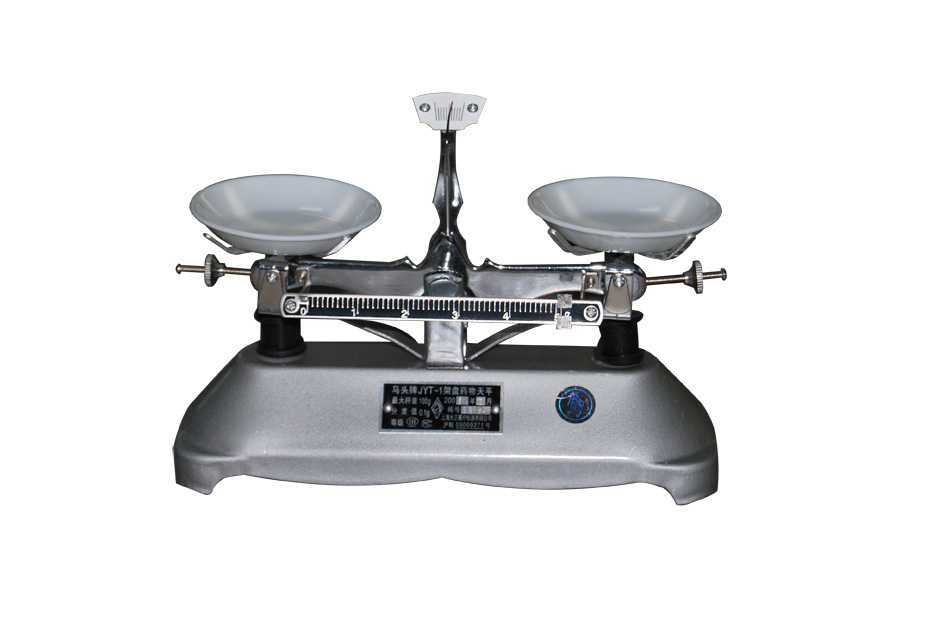 托盘天平
3．等臂杠杆：
	动力臂等于阻力臂，动力等于阻力。
交流与讨论
人体中杠杆，并区分省力还是费力杠杆
自行车中杠杆，区别省力还是费力杠杆
厨房中杠杆，区分省力杠杆和费力杠杆
手臂、踮脚尖、俯卧撑、抬头
车头、脚踏……
菜刀切东西、食品夹……
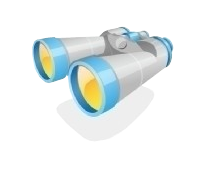 [练一练]
1．下列工具在正常使用中，属于费力杠杆的（    ）
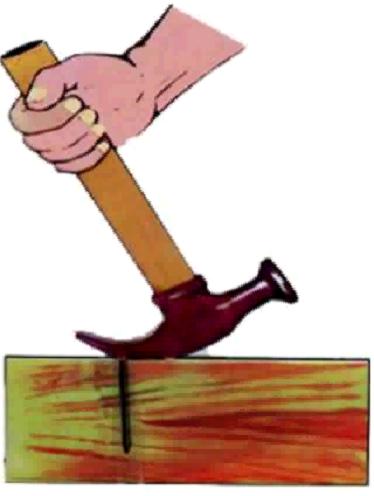 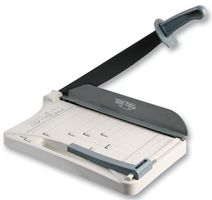 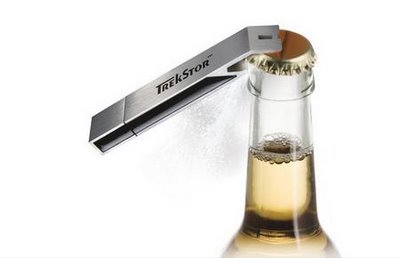 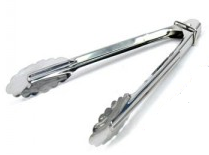 B．切纸铡刀
C．食品夹
A．启瓶器
D．羊角锤
A
C
B
O
2．小阳同学在做“探究杠杆平衡条件”的实验时，他把杠杆挂在支架上，发现左端向下倾斜。
（1）若使杠杆在     位置平衡，需把平衡螺母      端调节。
（2）如果在杠杆的A处挂三个相同的钩码，则在B处要挂   个同样的钩码，杠杆才能重新位置平衡。
（3）若在C处挂6 N的钩码，用弹簧测力计作用在B点，要使杠杆在水平位置平衡，最小拉力的方向应该        ，此时弹簧测力计的示数为     。
右
水平
2
竖直向上
2 N
总小结
杠杆的概念
杠杆平衡的条件
杠杆的分类